Apocalipse 2.8
E ao anjo da igreja em Esmirna, escreve: Isto diz o primeiro e o último, que foi morto, e reviveu:
Policarpo 
“Por oitenta e seis anos tenho sido servo de Cristo, e ele nunca me fez mal algum. Como posso blasfemar do meu rei, que me salvou?”
Efésios 3.9-11
E demonstrar a todos qual seja a comunhão do mistério, que desde os séculos esteve oculto em Deus, que tudo criou por meio de Jesus Cristo;Para que agora, pela igreja, a multiforme sabedoria de Deus seja conhecida dos principados e potestades nos céus,Segundo o eterno propósito que fez em Cristo Jesus nosso Senhor,
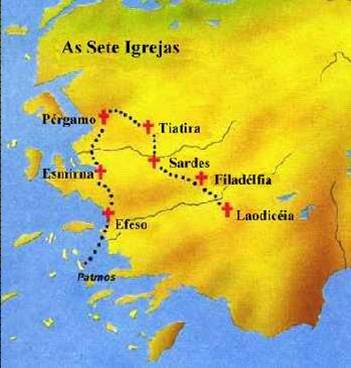